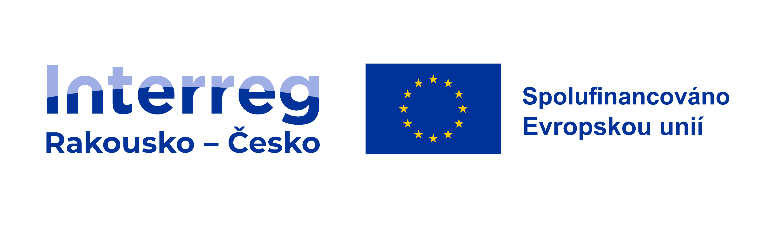 FOND MALÝCH PROJEKTŮ INTERREGRakousko – Česko 2021-2027
Seminář pro žadatele

28. 5. 2024 České Budějovice
Sdružení Jihočeská Silva Nortica
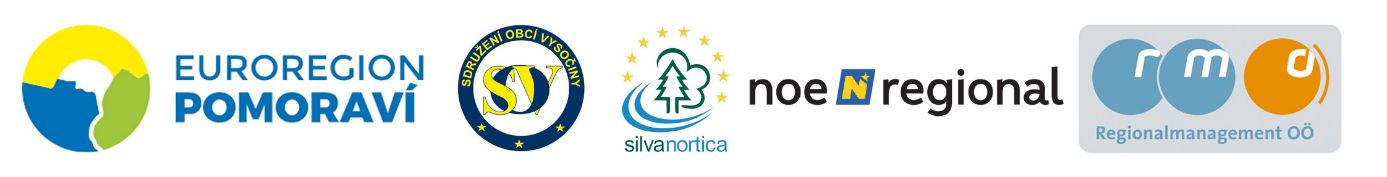 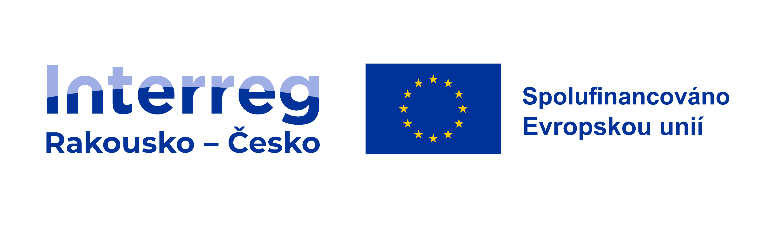 Základní informace
Součástí Programu INTERREG Rakousko – Česko 2021-2027.
FMP people to people a FMP kultura a cestovní ruch.
Projekty do 30 000 € / 50 000 € s přeshraničním dopadem.

Musí být realizovány alespoň jedním českým a alespoň jedním rakouským projektovým partnerem.
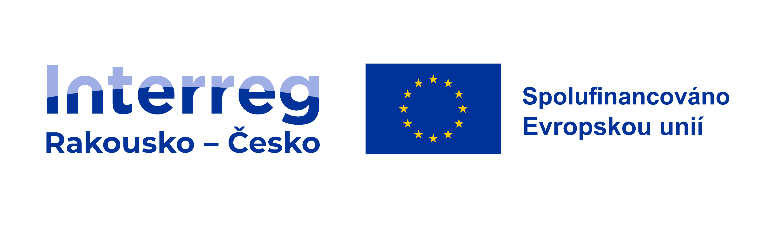 Závazné dokumenty
Závazným dokumentem je Příručka pro FMP a všechny její přílohy. 


Tyto dokumenty naleznete na webech Správců a regionálních partnerů.


Pokud není v Příručce pro FMP uvedeno jinak, řídí se malé projekty ustanoveními ve Společných pravidlech způsobilosti a dále dokumenty Programu.
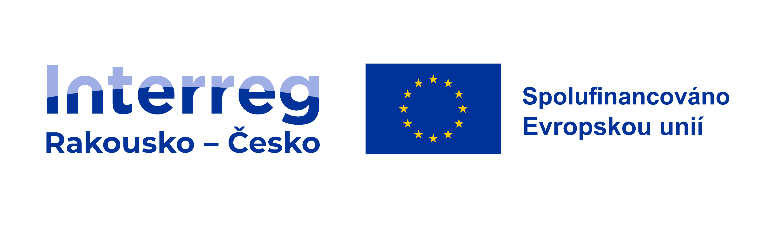 Vhodní žadatelé a partneři
Veřejnoprávní instituce a neziskové organizace např.:

města a obce
neziskové organizace
svazy, spolky, komory a sdružení
vzdělávací instituce apod.

→ Kompletní přehled je uveden v příloze A1 Příručky pro FMP. ←




Výjimkou jsou organizační složky bez právní subjektivity, které jsou složkami subjektů se sídlem mimo programové území, ale v programovém území působí.
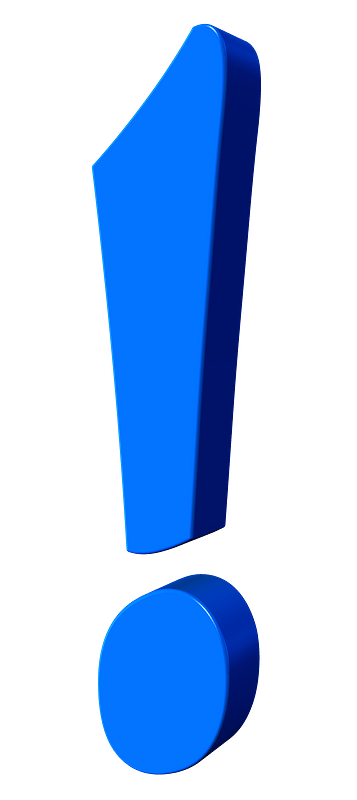 Projektoví partneři musí mít sídlo v programovém území.
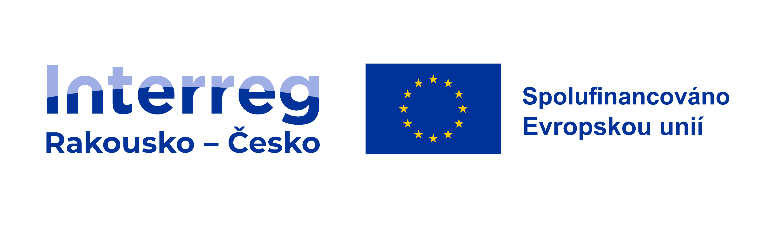 Podporované území
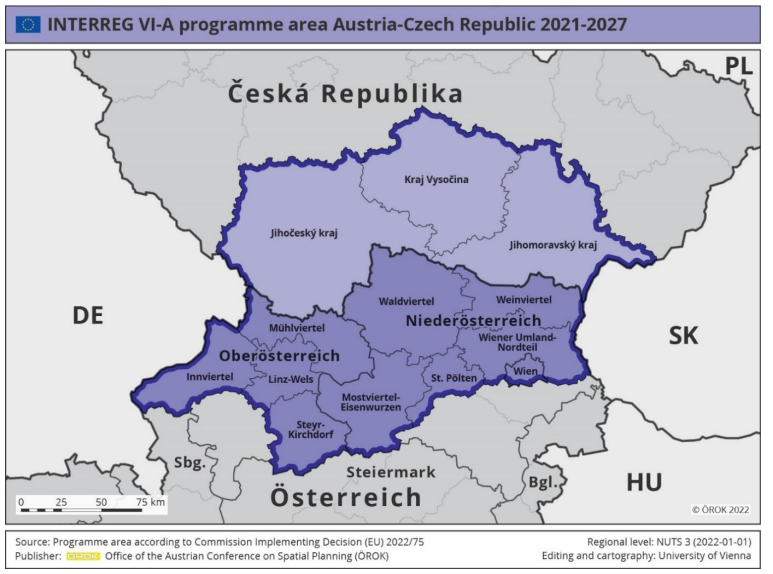 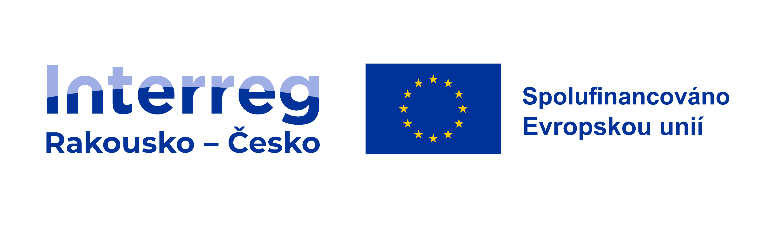 Správci a regionální partneři FMP
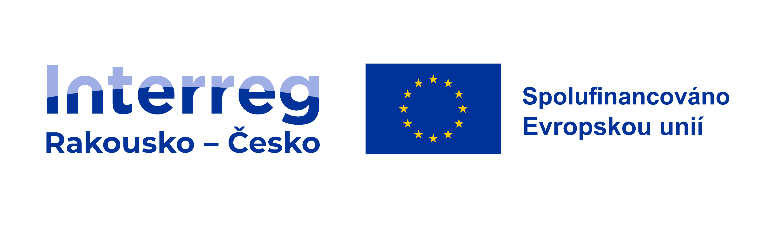 Financování
Celková  alokovaná částka z EFRR činí 8.493.69 €. Z toho FMP KCR 2.150.000 €; FMP PTP 6.343.69 €.

Podíl příspěvku ze zdrojů Evropského fondu pro regionální rozvoj (EFRR) je maximálně 80 %.

Je třeba mít zajištěny finanční prostředky na předfinancování projektu.
Přímé příjmy vzniklé v průběhu realizace a po ukončení projektu nemusí být evidovány ani vykazovány.
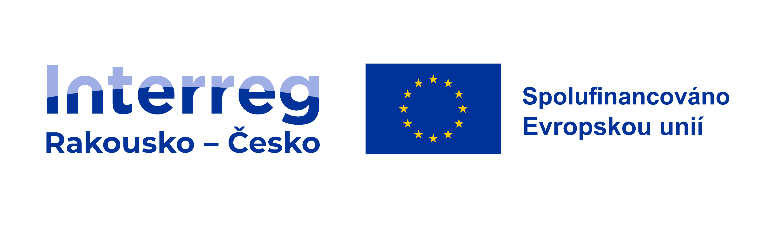 Doba realizace malých projektů
Doba realizace malého projektu je zpravidla 12 měsíců.

Datum zahájení projektu nesmí předcházet datu podání projektové žádosti. 

V odůvodněných případech může být schválená doba realizace projektu prodloužena.
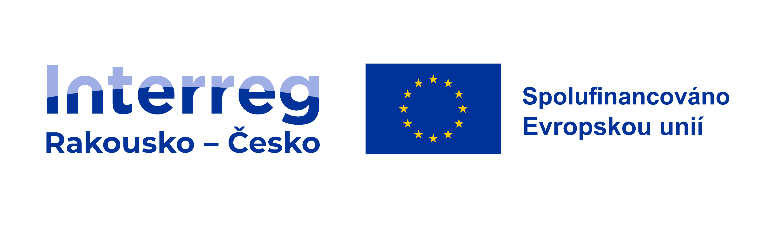 Typy malých projektů
Malý projekt typu A 

1 projektová žádost.
1 žadatel a minimálně 1 projektový partner z druhé strany hranice.
Jasný přeshraniční dopad.
Prokazatelné zapojení partnera při společné přípravě a realizaci.
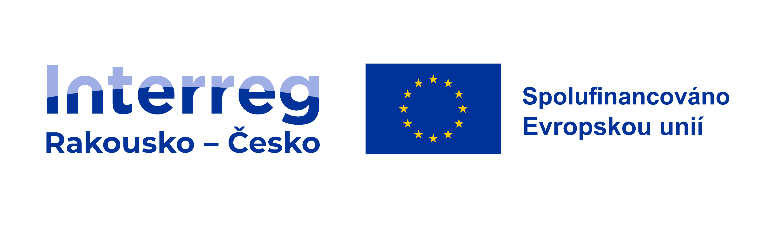 Typy malých projektů
Malý projekt typu B
2 samostatné projektové žádosti na obou stranách hranice. 
Výše celkových projektových výdajů za obě projektové žádosti nesmí přesáhnout finanční rozsah malých projektů.
Obě žádosti musí být projednány na stejném RMV.
Oba projekty mají jeden společný cíl, společné cílové skupiny.
Aktivity na obou stranách hranice probíhají paralelně, nebo na sebe bezprostředně navazují.
Nesmí dojít k překrývání rozpočtu, vždy musí být zcela jasné, na které straně hranice výdaje vznikly.
V žádosti je nutné uvést přesnou vazbu na partnerský projekt.
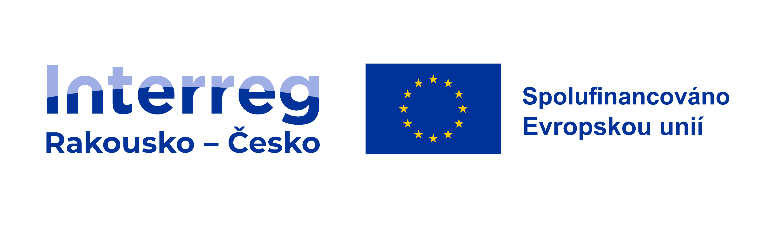 Kritéria spolupráce
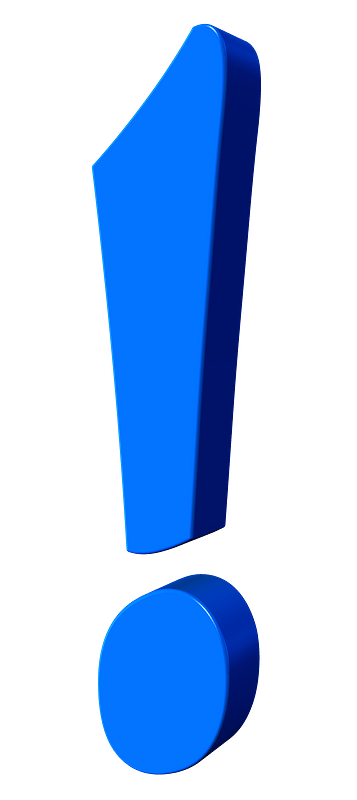 Každý malý projekt musí splnit 3 kritéria přeshraniční spolupráce
společná příprava  - povinné kritérium
společná realizace - povinné kritérium
společný personál - volitelné kritérium
společné financování - volitelné kritérium
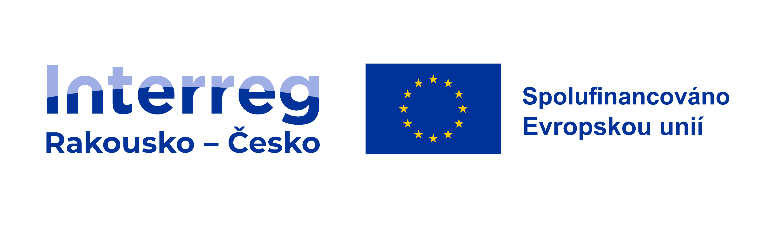 Dva fondy malých projektů
FMP people-to-people 
Spolupráce „bottom-up“ mezi občany v příhraničním regionu, malé projektyna podporu společného porozumění a přeshraničního síťování občanů na obou stranách hranice.

	FMP kultura a cestovní ruch 
Společné pilotní akce a malé investice na podporu cestovního ruchu a kultury jako např. marketingové aktivity, turistické značení, digitalizace turistické/kulturní nabídky, prezentace na akcích kulturního a turistického charakteru, menší investiční úpravy podél turistických stezek a vylepšení infrastruktury kulturních zařízení jako např. muzea, galerie, výstavní plochy.
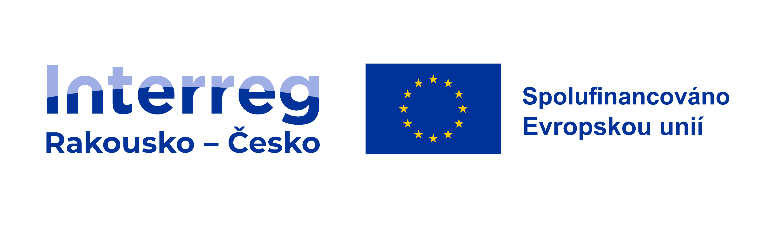 FMP People to people
Cílem je podpořit přeshraniční vztahy mezi občany a vzájemné porozumění a posílit komunikaci mezi lidmi v příhraničí.

Hlavní cílové skupiny:
obyvatelé a návštěvníci přeshraničního regionu;
subjekty, orgány a instituce veřejné správy;
instituce vzdělávacího systému;
organizace občanské společnosti.

Správcem je Jihočeská Silva Nortica www.silvanortica.com.
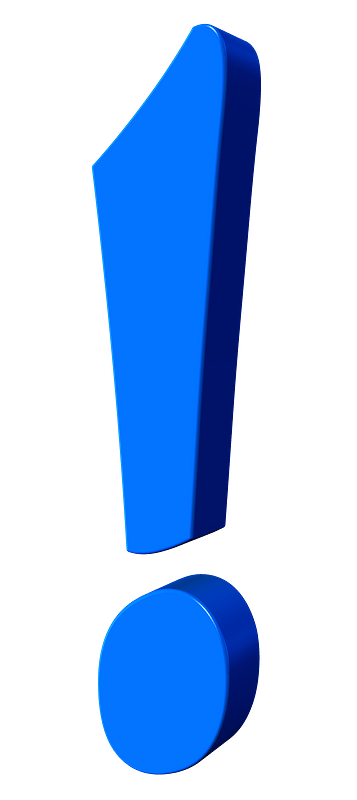 Investiční opatření zde nejsou možná.
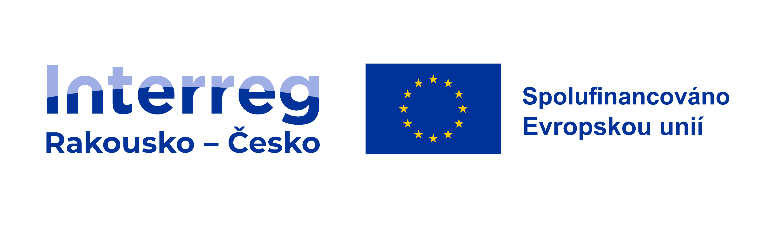 FMP People to people
Příklady podporovaných aktivit:
aktivity ke zlepšení kulturních, sociálních a hospodářských vztahů     (získávání znalostí, dovedností, vytváření struktur, systémů a řízení); 
   hledání a rozvíjení společných řešení na místní úrovni;
   potkávací a síťovací aktivity;
školení, workshopy, semináře, kurzy, odborné či vzdělávací exkurze, konference, stáže, studijní pobyty a cesty, …
kulturní představení, festivaly, výstavy, tábory pro děti, společné výlety, zájezdy či exkurze, soutěže, utkání a turnaje.
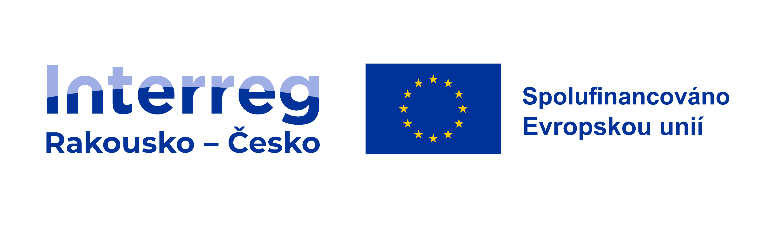 FMP Kultura a cestovní ruch
Cílem je podpořit projekty, které doplní nabídku kultury a cestovního ruchu v dané přeshraniční lokalitě tak, že bude tvořit jednotný a komplexní produkt. 

Hlavní cílové skupiny:
obyvatelé přeshraničního regionu;
turisté a návštěvníci regionu;
návštěvníci muzeí, galerií, knihoven a výstav;
samosprávy turistických lokalit;
organizace občanské společnosti;
subjekty v cestovním ruchu a kultuře.
Správcem je Euroregion Pomoraví www.euroregion-pomoravi.cz
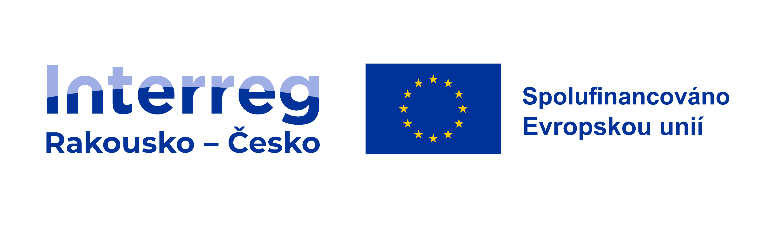 FMP Kultura a cestovní ruch
Příklady podporovaných aktivit:
oprava, revitalizace, zpřístupnění kulturních památek, bezbariérovost;
   podpora rozvoje muzeí, expozic, galerií, knihoven;
   zvýšení kvality stávající sítě cyklostezek/cyklotras/singltreků, vodáckých  tras, pěších tras, hipostezek apod.;
   doplňky k veřejné turistické infrastruktuře;
   podpora, obnova a propagace nehmotného kulturního dědictví;
   digitalizace cestovního ruchu (vytváření aplikací, modernizace a aktualizace webů)
   podpora inovativních forem prezentace kultury v přeshraničním kontextu;
   podpora aktivit vedoucí k lepšímu poznání kultury v přeshraničním kontextu.
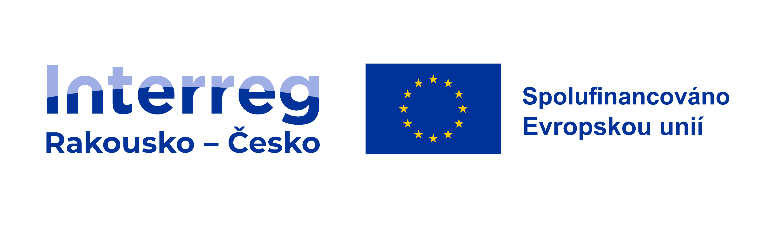 Ukazatele výsledků a výstupů
Ukazatele výstupu měří přímé výsledky, které byly dosaženy realizací projektu.



Ukazatele výsledku měří změnu, o kterou se realizací projektu usiluje.
 Informace o dosažených ukazatelích se podává na konci projektu v Závěrečné zprávě, nebo pokud je to relevantní do 1–5 let  po ukončení projektu v rámci Zprávy o udržitelnosti projektu.
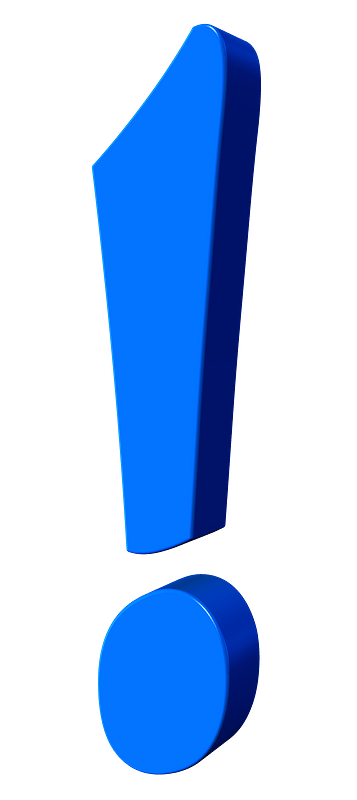 Každý malý projekt musí přispět alespoň k jednomu ukazateli výstupu.
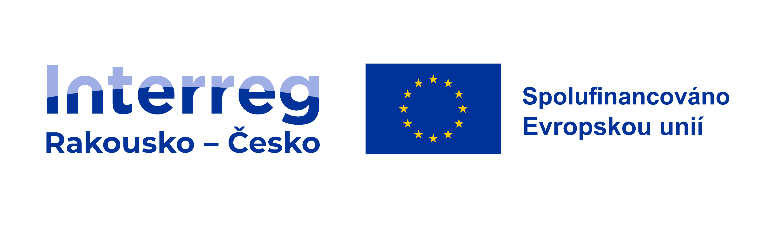 Ukazatele výstupu a výsledku 
People to people
Výstupové ukazatele:
Účast na společných přeshraničních akcích kód RCO 81 (počet účastníků – uzavřené akce)
Společně organizované přeshraniční veřejné akce kód RCO 115 (počet akcí, volně přístupné, bezplatné)
Vykazování: příloha k ZZ C1b2 a další přílohy dle vybraného ukazatele - prezenční listina, fotodokumentace, mediální výstupy…

Výsledkový ukazatel:
Účast na společných přeshraničních akcích po dokončení projektu kód RCR 85 (počet účastníků)
Souvisí s RCO 81 i RCO 115
Vykazování: Do jednoho roku po ukončení projektu příloha D1, prezenční listina
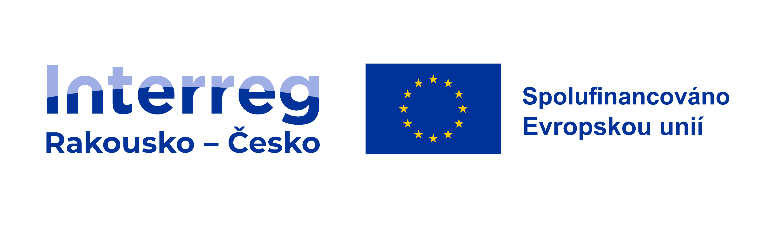 VÝSTUPOVÉ UKAZATELE
Kultura a cestovní ruch
Výstupové ukazatele:
Počet podpořených lokalit v oblasti kultury a cestovního ruchu kód RCO 77
Společně vypracované strategie a akční plány kód RCO 83

Organizace zapojené do přeshraniční spolupráce kód RCO 87

Společně vypracovaná řešení kód RCO 116

Vykazování: příloha k ZZ C1b1
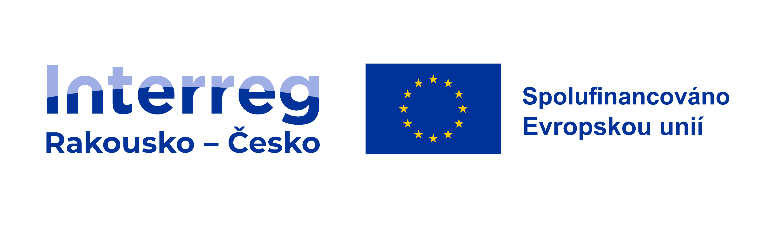 VÝSLEDKOVÉ UKAZATELE
Kultura a cestovní ruch
Výsledkové ukazatele:
Počet návštěvníků podpořených lokalit v oblasti kultury a cestovního ruchu kód RCR 77 (souvisí s ukazatelem výstupu RCO 77).

Společné strategie a akční plány přijaté organizacemi kód RCR 79 (souvisí s ukazatelem výstupu RCO 83).

Organizace zapojené do přeshraniční spolupráce po dokončení projektu kód RCR 84 (souvisí s ukazatelem výstupu RCO 87).

Řešení přijatá nebo rozvíjená organizacemi kód RCR 104 (souvisí s ukazatelem výstupu RCO 116).

Vykazování: Dle vybraného ukazatele příloha D1 (Zpráva o udržitelnosti) a případně další přílohy dle vybraného ukazatele do jednoho roku po ukončení projektu.
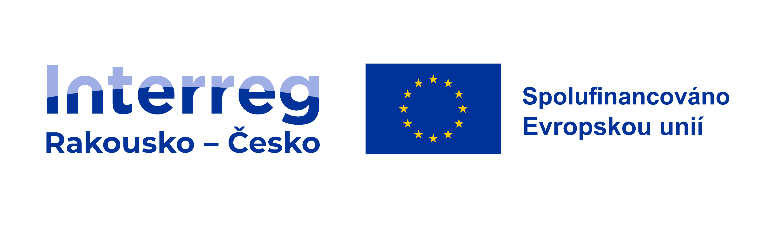 Způsobilé výdaje
Výdaje jsou způsobilé pro financování z FMP, pokud splňují zejména následující podmínky:
Rozpočet projektu byl schválen RMV a je v souladu se zásadami hospodárnosti, efektivnosti a účelnosti
Byla podepsána Smlouva o financování malého projektu.
Výdaje projektu jsou v principu způsobilé od data zahájení realizace projektu uvedeného ve Smlouvě.
Výdaje je možné nezpochybnitelně přiřadit k aktivitě/ aktivitám projektu a nevznikly by v případě, pokud by se daný projekt nerealizoval.
Aktivity musí být realizovány zpravidla v programovém území. 
Rozhodující je prokazatelné dosažení stanovených cílů, milníků a výstupů projektu. Další ustanovení o způsobilosti jsou podrobně popsány v příručce pro FMP kapitola 3.1.1
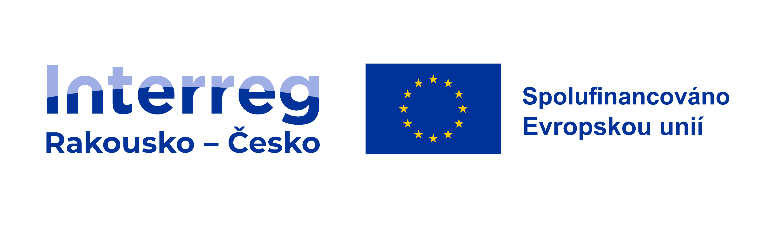 Nezpůsobilé výdaje
Nezpůsobilé jsou pro financování z FMP, zejména tyto výdaje:

finanční leasing;
náklady na dary s výjimkou drobných propagačních předmětů spojených s publicitou projektu;
náklady spojené s kolísáním směnného kurzu;
výdaje na alkoholické nápoje a spropitné;	
náklady na jídlo a pití (catering) v rámci setkání projektových partnerů;
 služby, které nelze vztáhnout k účastníkům projektu;
vratná DPH,……

 Další nezpůsobilé výdaje jsou podrobně popsány v příručce pro FMP kapitola 3.1.2
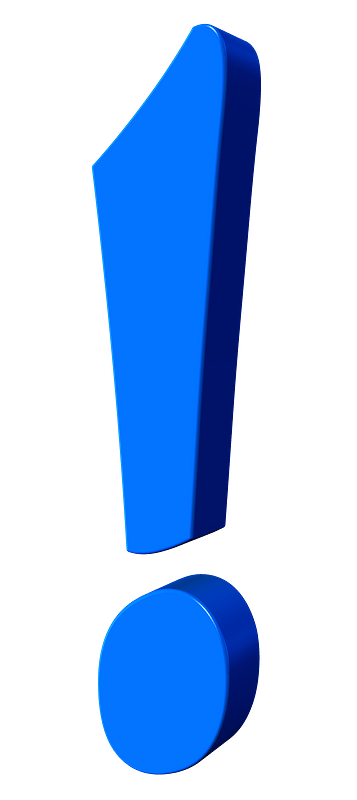 Není přípustné, aby projektoví partneři byli sobě navzájem dodavateli.
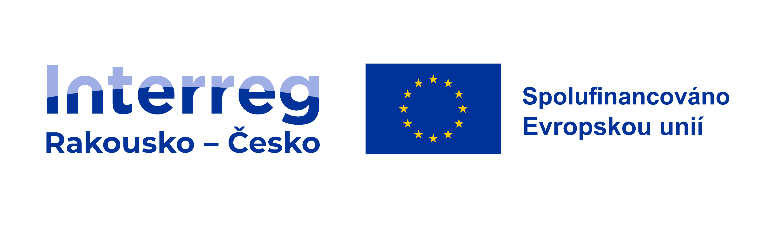 Kalkulace metodou
Návrh rozpočtu
NÁKLADOVÉ KATEGORIE:
	Přímé náklady:
1. Náklady na externí odborné poradenství a služby 
2. Náklady na vybavení 
3. Investiční náklady a náklady na stavební práce (pouze v investičních projektech) 

	
	Paušální sazby:
Náklady na zaměstnance – 20 % ze součtu přímých nákladů 
Kancelářské a administrativní náklady – 15 % z nákladů na zaměstnance
Náklady na cestování a ubytování – 6 % z nákladů na zaměstnance.
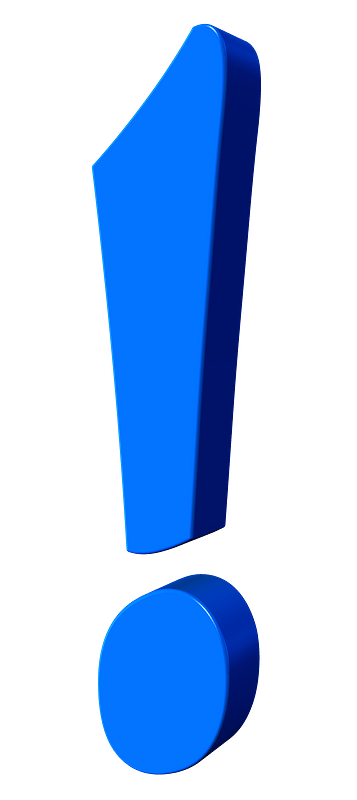 Přímé náklady musí jednoznačně souviset s projektem a musí být 
	v projektové žádosti jasně popsány.
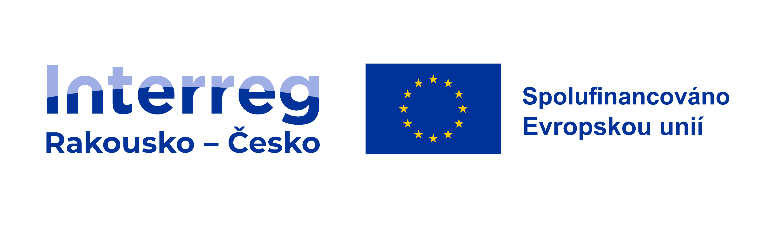 Návrh rozpočtu
Přímé náklady - porovnání cen a průzkum trhu
K žádosti musí být doložena vhodnou formou cenová přiměřenost všech položek (např. rešerší na internetu, průzkumem trhu – doloženo vč. zdroje pomocí snímků obrazovky nebo jiné formy dokumentace). 
Pro předpokládanou hodnotu zakázky 1.000 EUR a vyšší je nutné k žádosti předložit tři cenové nabídky nebo tři cenová porovnání včetně názvů potenciálních dodavatelů.
Kurz CZK/EUR bude použit podle měsíčního kurzu InforEuro, který je platný ke dni předložení žádosti o dotaci.
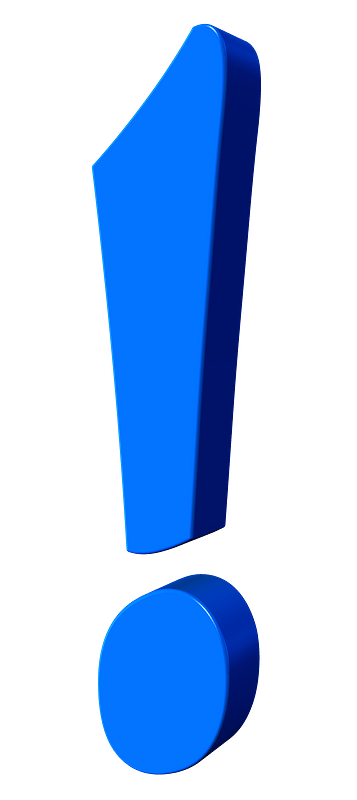 Všechny tyto cenové nabídky budou očíslovány dle milníků a položek 	v rozpočtu projektu.
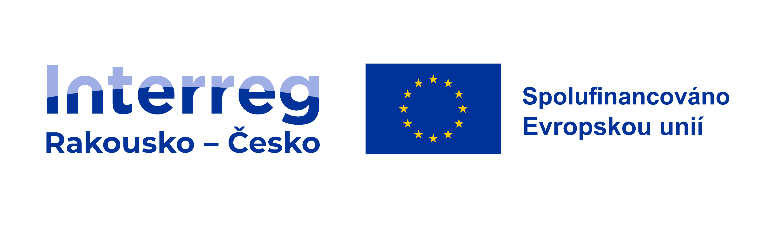 Kalkulace metodou Návrh rozpočtu1. EXTERNÍ ODBORNÉ PORADENSTVÍ A SLUŽBY
PŘÍKLADY UZNATELNÝCH VÝDAJŮ:
studie nebo šetření; odborná příprava; vývoj, úprava a aktualizace systémů informačních technologií a internetových stránek; 
propagace, komunikace, publicita, propagační předměty; 
služby související s pořádáním akcí a účastí na akcích; překlady a tlumočení;
právní poradenství a notářské služby; 
technické, finanční a účetní poradenství a služby; 
práva duševního vlastnictví;  
náklady na cestování a ubytování mezi jinými externích odborníků, přednášejících;
jiné specifické odborné poradenství a služby potřebné pro projekt.
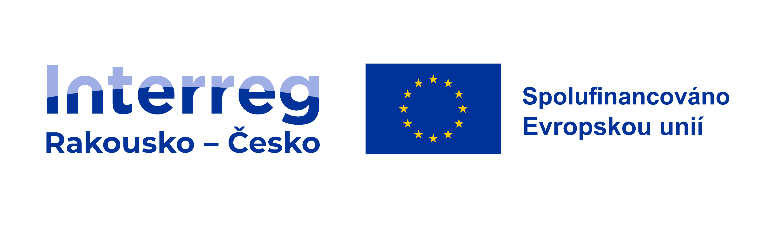 Kalkulace metodou Návrh rozpočtu2. NÁKLADY NA VYBAVENÍ
Náklady na vybavení jsou omezeny na následující položky: 
kancelářské vybavení; 
hardware a software informačních technologií; 
nábytek a vybavení; 
laboratorní vybavení; 
stroje a přístroje; 
nástroje a zařízení; 
speciální vozidla (výlučně vozidla se speciálním využitím v rámci projektu); 
další specifické vybavení potřebné pro projekt. 
Je třeba zvážit, zda nebude efektivnější pronájem potřebného vybavení.
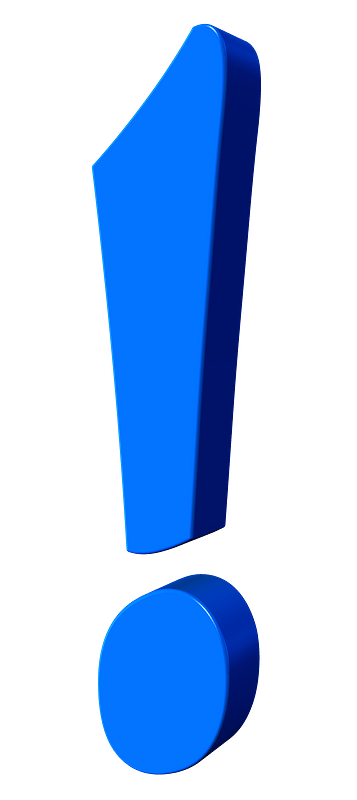 Podíl nákladů na pořízení musí odpovídat rozsahu použití vybavení v projektu.
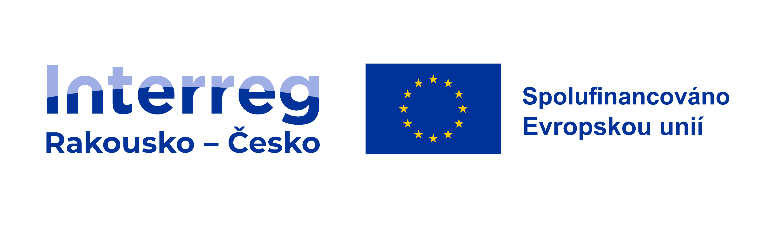 Kalkulace metodou Návrh rozpočtu3. NÁKLADY NA INFRASTRUKTURU
Náklady jsou omezeny na následující položky: 
stavební materiál; 
pracovní síly; 
zvláštní práce (např. sanace půdy apod.);
nákup staveb; 
nabytí pozemků podle čl. 64 odst. 1 písm. b) nařízení (EU) 2021/1060.

Omezení pro nákup nezastavěných a zastavěných pozemků, pokud tato částka přesahuje 10 % celkových způsobilých výdajů daného projektu. V případě opuštěných ploch a ploch dříve využívaných k průmyslovým účelům, které zahrnují budovy, se tento strop zvýší na 15 %. Vyšší náklady lze uplatnit pouze po schválení Monitorovacím výborem a pouze v odůvodněných výjimečných případech týkajících se projektů na ochranu životního prostředí.
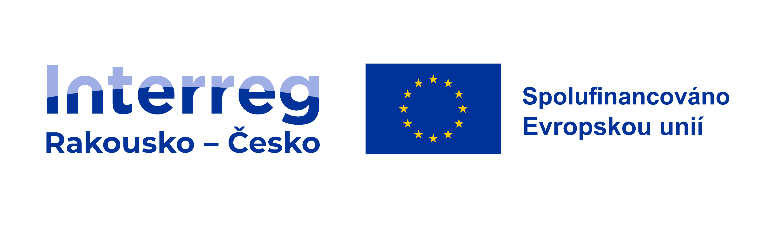 Kalkulace metodou Návrh rozpočtu3. NÁKLADY NA INFRASTRUKTURU
V případě malých investičních projektů žadatel předkládá stavební rozpočet v podrobném rozčlenění a nacenění dle ceníkových soustav. 

Žadatel dokládá položkový rozpočet stavebních prací vypracovaný na základě ocenění výkazu výměr ve formátu excel nebo pdf.

Podrobné informace k povinným přílohám u malých investičních projektů jsou uvedeny v příloze C3 Programové příručky Interreg Rakousko – Česko 2021-2027.
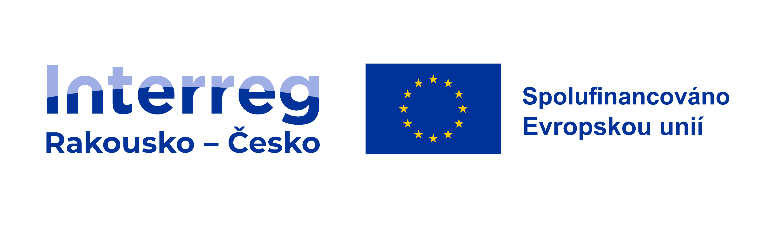 Kalkulace metodou Návrh rozpočtuPAUŠÁLNÍ NÁKLADY
Náklady na zaměstnance
Paušální sazba ve výši 20 % ze součtu způsobilých přímých nákladů.
Mohou být v projektu kalkulovány, pokud má žadatel zaměstnanou alespoň jednu osobu (pracovní smlouva, dohoda o provedení práce, dohoda o pracovní činnosti). 
Při podání Závěrečné zprávy se nepředkládají žádné doklady.
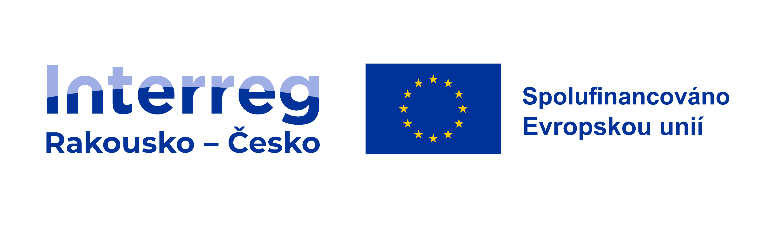 Kalkulace metodou Návrh rozpočtuPAUŠÁLNÍ NÁKLADY
KANCELÁŘSKÉ A ADMINISTRATIVNÍ NÁKLADY
 
Paušální sazba ve výši 15 % způsobilých nákladů na zaměstnance. 
Nárok pouze pokud jsou v projektu uplatněny náklady na zaměstnance.
Při podání Závěrečné zprávy se nepředkládají žádné doklady.
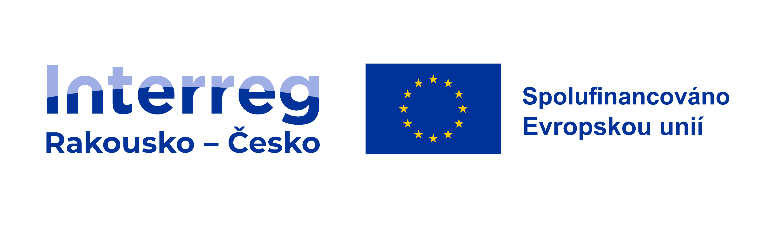 Kalkulace metodou Návrh rozpočtuPAUŠÁLNÍ NÁKLADY
NÁKLADY NA CESTOVÁNÍ A UBYTOVÁNÍ (zaměstnanců)

Paušální sazba ve výši 6 % způsobilých nákladů na zaměstnance. 
Nárok pouze pokud jsou v projektu uplatněny náklady na zaměstnance.
Dokladování: V rámci Závěrečné zprávy je třeba doložit uskutečnění alespoň jedné služební cesty zaměstnance žadatele v rámci realizace projektu.
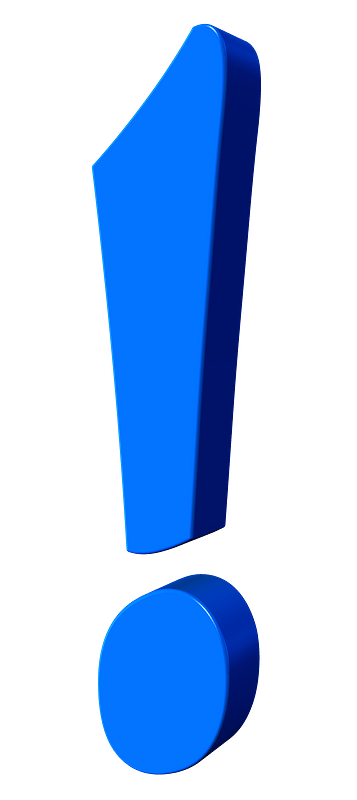 Náklady na cestování a ubytování externích odborníků a poskytovatelů služeb 	spadají do nákladů na externí odborné poradenství a služby.
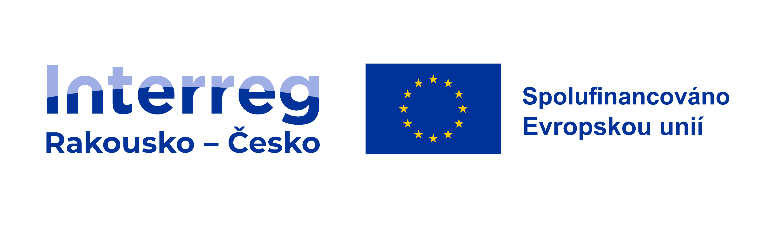 Kalkulace metodou Návrh rozpočtuMILNÍKY
Všechny aktivity projektu musí být rozčleněny na milníky.
Milník je souhrn aktivit, které spolu tematicky souvisí. 
Milník musí být naplánován tak, aby byl obsahově ucelený a měl jasně definované výstupy, které bez splnění dalších milníků naplňují cíle malého projektu. 
Každý milník bude schválen jako jednorázová částka, součet částek za všechny milníky tvoří celkové náklady projektu. 
Po realizaci projektu dojde ke kontrole splnění milníků, pokud je splněn a jsou doloženy stanovené podklady, dojde k uznání jednorázové částky za milník.
V rámci projektové žádosti musí žadatel také:
definovat a kvantifikovat jeden nebo více milníků a popsat je; 
definovat ověřitelné výstupy milníku;
popsat podklady, které předloží k ověření splnění milníku; 
předložit detailní rozpočet vč. přiřazení položek k milníkům, příloha B5.
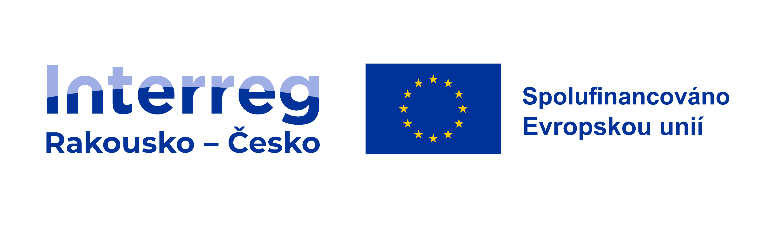 Kalkulace metodou Návrh rozpočtuMILNÍKY  - příklad
Příklad rozčlenění projektu na milníky:
Žadatel plánuje v rámci jednoho projektu vybudovat dřevěnou lávku přes hraniční potok, která je součástí naučné stezky, na naučné stezce instaluje 10 dvojjazyčných informačních tabulí.
milník 1	Obnova dřevěné lávky přes hraniční tok, 	kvantifikace/výstup: 1 dřevěná lávka
milník 2	Instalace 10 dvojjazyčných tabulí podél přeshraniční naučné stezky, 	kvantifikace /výstup: 10 tabulí
Jak přiřadit v rozpočtu položky k jednotlivým milníkům? - viz rozpočet k ukázkové 	žádosti na webu Správců a regionálních partnerů.
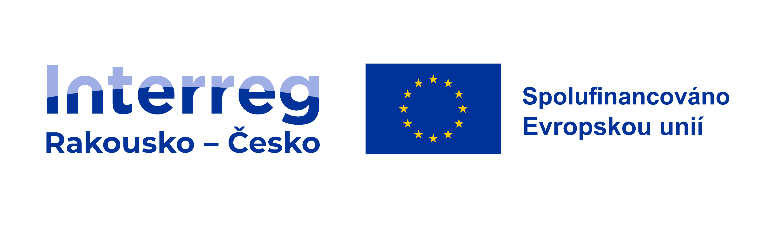 Výzvy a předkládání žádostí
Na celé programové období jsou vyhlášeny kontinuální výzvy k předkládání žádostí o dotaci společné pro oba typy FMP.

Příjem žádostí je průběžný, projektové žádosti jsou předkládány v rámci vyhlášených průběžných uzávěrek. 

Termíny průběžných uzávěrek najdete na webových stránkách Správců FMP a regionálních partnerů.
Nejbližší termíny:
1. průběžná uzávěrka příjmu žádosti je 8. července 2024 ve 14:00 hodin. RMV zasedá 11. září 2024.
 
2. průběžná uzávěrka příjmu žádostí je 15. listopadu 2024 ve 14:00 hodin. RMV zasedá 29. ledna 2025.
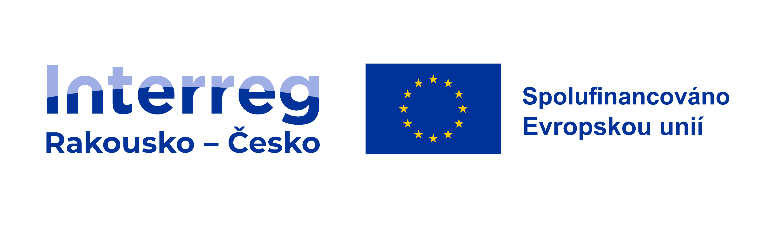 předkládání žádostí
Žádost se podává v elektronickém systému FMP, odkaz je na webových stránkách Správců FMP a regionálních partnerů.  

	
	Doporučení k vypracování žádosti
Konzultujte! Kontakty naleznete na webových stránkách správců a regionálních partnerů.
Vyberte správný FMP (People to people nebo Kultura a cestovní ruch).
Nastavte si efektivně milníky a výstupy a dobře je v žádosti popište.
Zvolte realisticky ukazatele výstupů a výsledků.
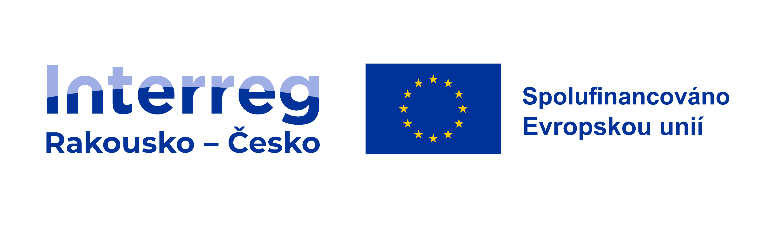 předkládání žádostí
Do rozpočtu kvantifikujte a popište jednotlivé položky a rozdělte rozpočet do milníků.

Rozpočet musí být přiměřený k dosaženým výstupům a cílům projektu.
Před podáním zkontrolujte úplnost žádosti s přílohou A2 (Kritéria kontroly formálních náležitostí a přijatelnosti projektové žádosti).
Názvy nahraných souborů budou začínat kódem podle seznamu příloh (např. B5-rozpočet projektu.pdf).

Příklad číslování přílohy B7 – Cenové nabídky, průzkum trhu: B7_2.5_1
Poté, co ověříte úplnost žádosti, odešle ji prostřednictvím elektronického 	systému FMP. Tím je projektová žádost zaevidována.
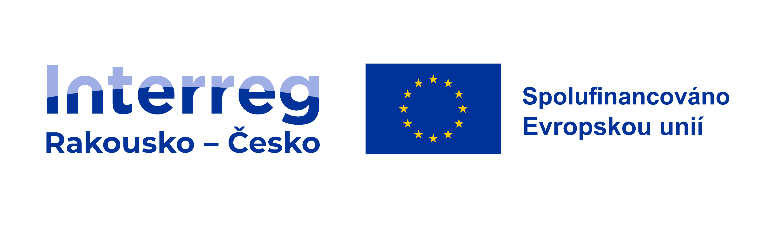 Přílohy k projektové žádosti
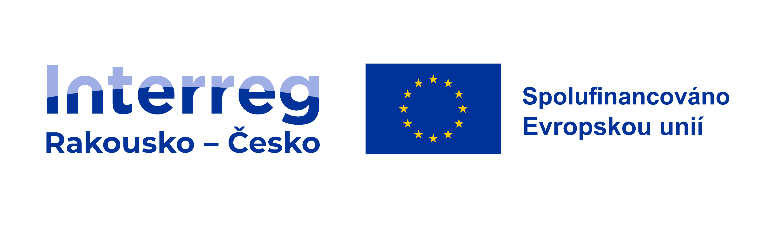 schvalování PROJEKTU
Kontrola formálních náležitostí proběhne do 10 pracovních dní po uzávěrce výzvy. 
Žadatel má 5 pracovních dní na vypořádání nedostatků.
Způsobilý projekt projde hodnocením kvality.
Regionální monitorovací výbor – schvalování ohodnocených projektů:
schválit bez podmínek,
schválit s podmínkou,
pozastavit s doporučením k přepracování,
zamítnout (s odůvodněním).

VYROZUMĚNÍ ŽADATELE O VÝSLEDKU do 25 pracovních dnů od zasedání RMV.
 
Žadatel má právo požádat o přezkum výsledků rozhodnutí RMV písemně do 5 pracovních dní od zaslání příslušného oznámení. 

Po rozhodnutí RMV o udělení příspěvku EFRR bude vystavena Smlouva.
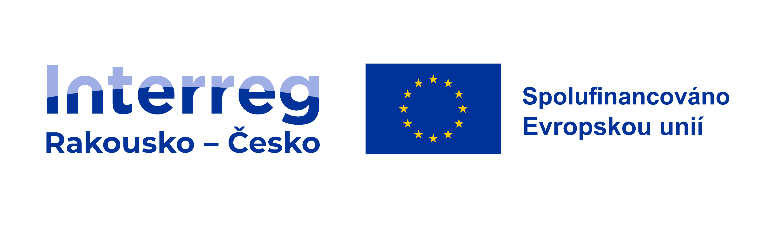 kontrola REALIZACE PROJEKTU
Žadatel má povinnost oznámit Správci termíny realizace všech akcí/aktivit projektu min. 10 pracovních dní předem. Pokud tato povinnost nebude dodržena, může dojít ze strany Správce FMP k odstoupení od Smlouvy.

Během realizace může probíhat kontrola přímo na pořádané akci, aktivitě, stavbě.
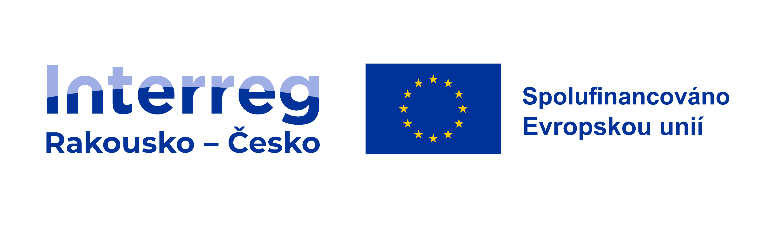 ZMĚNY V PRŮBĚHU REALIZACE MALÉHO PROJEKTU
Při realizaci malého projektu je nutné postupovat v souladu se schválenou projektovou žádostí a smlouvou. 
Formální změny v malém projektu musí žadatel písemně a neprodleně oznámit příslušnému Správci FMP. 
V odůvodněných případech může být prodloužená schválená doba realizace projektu. 
Změna projektových partnerů během realizace projektu není přípustná.
Změny v obsahu nebo v rozpočtu a milnících projektu během realizace projektu nejsou přípustné.
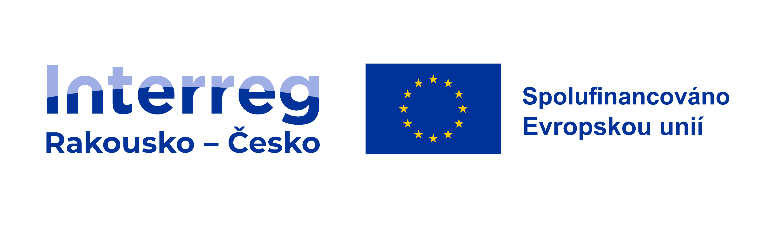 publicita PROJEKTU
Partneři jsou povinni informovat veřejnost o příslušném projektu a podpoře z Programu.
Partneři musí uvádět logo Programu obsahující znak Evropské unie ve spojení se slovem Interreg a výrazem „Spolufinancováno Evropskou unií“.
Pokud vedle loga Programu jsou uvedena i jiná loga, musí mít znak EU, vždy nejméně stejnou velikost, měřeno na výšku nebo na šířku, jako ostatní použitá loga. 
Logo musí být jasně viditelné a čitelné. Jeho umístění a velikost musí být úměrné rozměrům použitého materiálu nebo dokumentu.
Černobílou variantu loga lze místo barevného loga použít pouze ve výjimečných a odůvodněných případech.
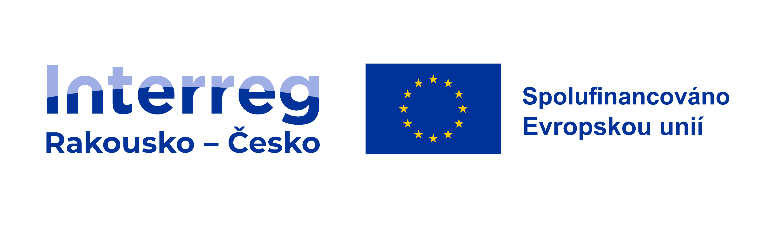 publicita PROJEKTU
Plakát 
Žadatel musí ihned po zahájení realizace projektu, na snadno viditelném místě, vystavit plakát min. formát A3 s informacemi o projektu a logem Programu. V případě, kdy nelze umístit plakát v místě realizace projektu, může ho umístit v sídle žadatele.

Prezentace na internetu
Žadatel musí na svých oficiálních internetových stránkách nebo stránkách sociálních médií uvést finanční podporu z EFRR, zobrazit logo programu a údaje o projektu, krátký popis projektu.
Komunikační materiály určené veřejnosti a nebo účastníkům 
Veškeré dokumenty a výsledky projektu (např. pozvánka, program, prezenční listina, prezentace, studie, koncepce, pokyny, mobilní aplikace, web, atd.) musí obsahovat logo Programu. 

Podrobná pravidla pro publicitu a používání loga Programu jsou uvedeny v Pokynu pro publicitu.
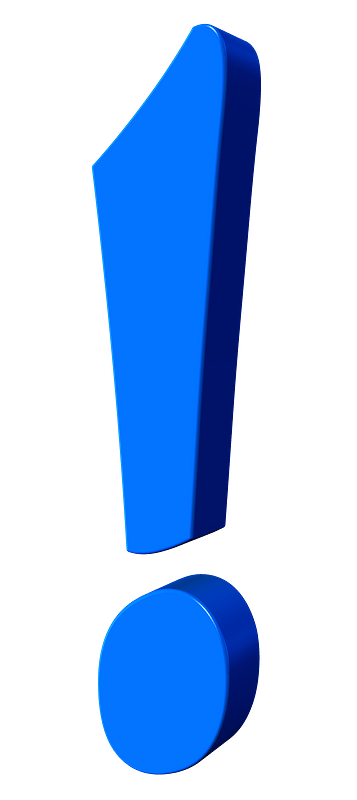 Při nedodržení publicity může dojít ke krácení nákladů každého jednotlivého milníku.
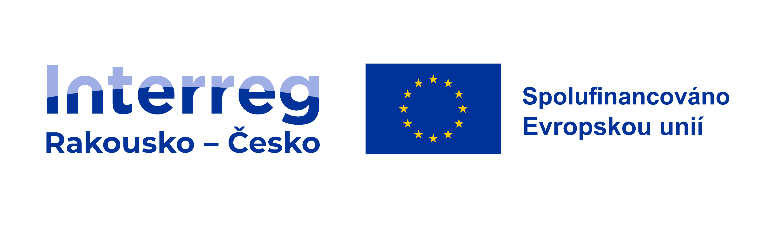 Kontrola po Ukončení realizace projektu
Závěrečná zpráva a přílohy – žadatel dodá elektronicky do 30 kalendářních dnů po ukončení realizace projektu.


Kontroluje se doložení a splnění každého milníku a jeho výstupu. Jsou-li milníky a výstupy zcela splněny a doloženy stanovené podklady, dojde k uznání jednorázové částky, která byla k milníku přiřazena.


V případě neúplnosti bude žadatel vyzván k nápravě a má 10 pracovních dní na vypořádání nedostatků. 


Následně nebudou přijímány již žádné další podklady a nedostatečně doložené milníky budou vyhodnoceny jako nezpůsobilé.
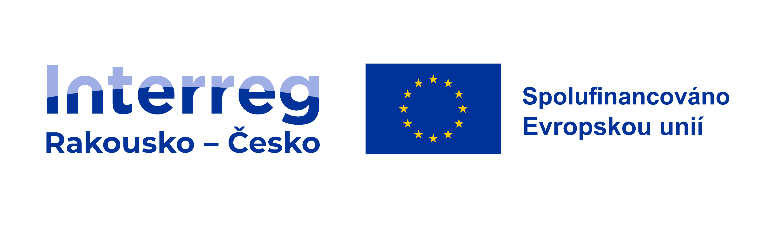 Kontrola po Ukončení realizace projektu
Dokumenty předkládané k ukončení realizace malého projektu (pokud je relevantní): 
C1: Závěrečná zpráva;
C1a: Souhrn projektu;
C1b: Plnění ukazatelů výstupu malého projektu;
pozvánka, program akce, prezenční listina, plakát;
fotodokumentace; 
doložení příslušného výstupu, dodací list, tiskovina, video, … ;
dokumenty k prokázání splnění povinné publicity;
doklady o uskutečněné služební cestě
u malých ne/investičních projektů: protokol o předání a převzetí díla / stavby, kolaudační rozhodnutí;
případně další specifické podklady uvedené v žádosti/smlouvě.
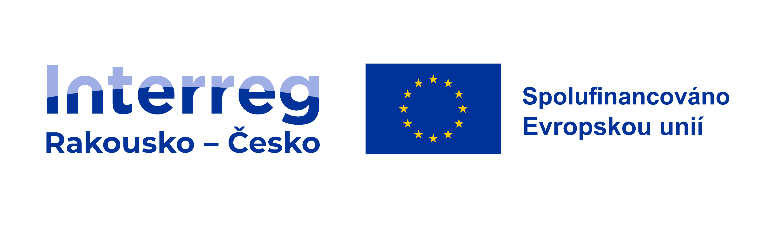 Ukončení kontroly a proplacení malého projektu
Ukončení kontroly
Po ukončení kontroly Závěrečné zprávy Správce FMP vystaví Osvědčení o závěrečné kontrole malého projektu a informuje žadatele o výsledku kontroly.

	PROPLACENÍ PROSTŘEDKŮ EFRR MALÝCH PROJEKTŮ
Správce FMP převede prostředky EFRR na účty jednotlivých žadatelů malých projektů neprodleně po obdržení platby za projekt FMP ze strany Řídícího orgánu.
	Archivace
Žadatel je povinen archivovat veškeré podklady a doklady týkající se projektu do 31. 12. 2034.
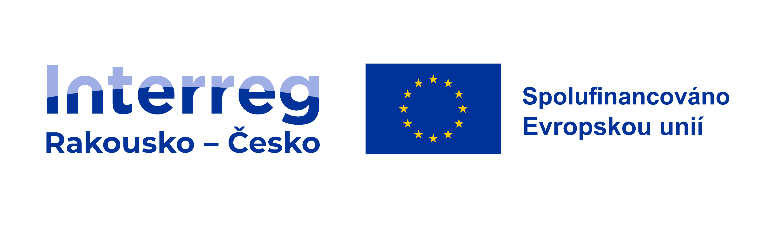 udržitelnost
Udržitelnost se sleduje:

U projektů, kde byl zvolen ukazatel výsledku, který musí být dosažen až po realizaci malého projektu → dokládá se do 1 roku od ukončení projektu.
U projektů, jejichž charakter zakládá předpoklad, že budou plnit účel, na který byla dotace poskytnuta, i po ukončení realizace → udržitelnost je po dobu 5 roku od vyplacení prostředků žadateli. 
U projektů u nichž RMV stanovil podmínku informovat o projektu po jeho ukončení → udržitelnost je po dobu 5 roku od vyplacení prostředků žadateli. 


             U ostatních projektů není udržitelnost sledována.
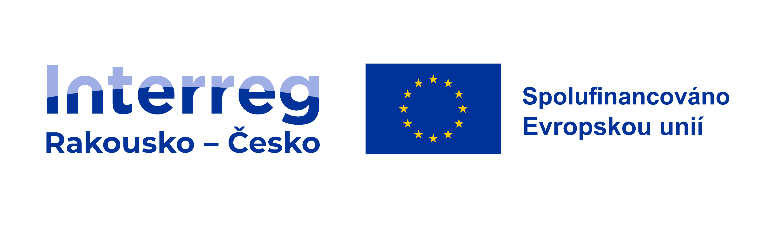 Doporučujeme ……..
Konzultujte svůj projektový záměr, žádost a rozpočet.
Informujte nás včas o všech termínech realizovaných akcí/aktivit.

Dodržujte a konzultujte publicitu.
 Informujte nás o všech změnách v průběhu realizace projektu.
 Konzultujte závěrečnou zprávu.
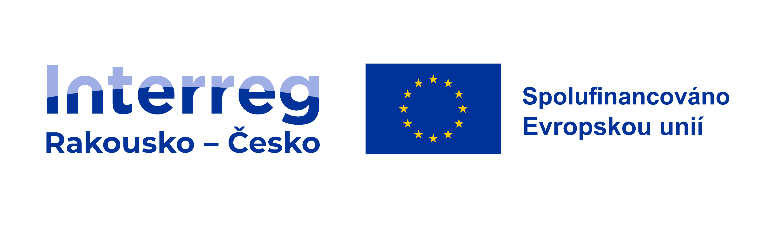 Časté dotazy
Kde najdu vzorovou žádost?
Kdy bude další uzávěrka pro podání žádostí?
V jakých intervalech budou vypláceny finanční prostředky?
Lze opakovat projekt, který byl realizován v minulém období?
Lze vybírat na akcích vstupné?
Lze ukončit projekt dřív, než je uvedeno v žádosti / ve smlouvě?
Lze uvést jen jednu cenovou nabídku, když neexistuje jiná možnost? (jediné ubytovací zařízení v oblasti apod.)
Bude se při vyúčtování dokladovat paušální výdaj na zaměstnance mzdovým listem?


Děkujeme za pozornost.



Děkujeme za pozornost.